large language models
David KauchakCS 159 – Spring 2023
Admin
Final project proposals due today

Start working on the projects!
Log hours that you work

Mentor hours this week?
Input x1
Weight w1
Weight w2
Input x2
Output y
Input x3
Weight w3
Weight w4
Input x4
A Single Neuron/Perceptron
Each input contributes:
xi * wi
threshold function
Activation functions
hard threshold:



sigmoid



tanh x
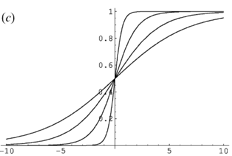 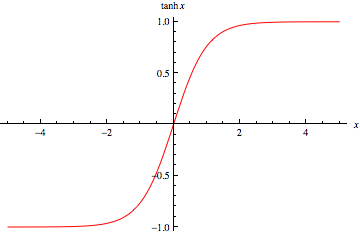 [Speaker Notes: Allow us to model more than just 0/1 outputs
Differentiable! (this will come into play in a minute)]
Many other activation functions
Rectified Linear Unit
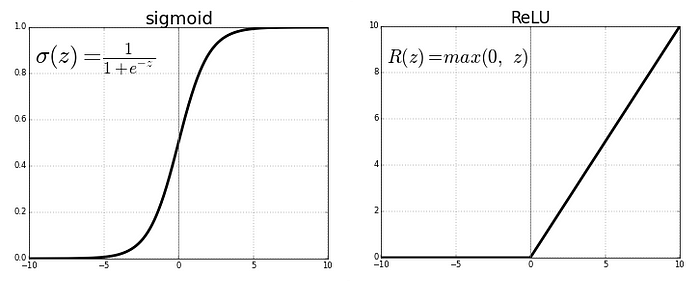 Softmax (for probabilities)
Neural network
inputs
Individual perceptrons/neurons
[Speaker Notes: - often we view a slice of them]
Neural network
some inputs are provided/entered
inputs
[Speaker Notes: - often we view a slice of them]
Neural network
inputs
each perceptron computes and calculates an answer
[Speaker Notes: - often we view a slice of them]
Neural network
inputs
those answers become inputs for the next level
[Speaker Notes: - often we view a slice of them]
Neural network
inputs
finally get the answer after all levels compute
[Speaker Notes: - often we view a slice of them]
Recurrent neural networks
inputs
hidden layer(s)
output
Recurrent neural nets
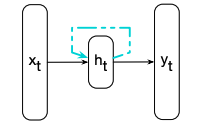 xt = input
ht = hidden layer output
yt = output
Figure 9.1 from Jurafsky and Martin
Recurrent neural networks
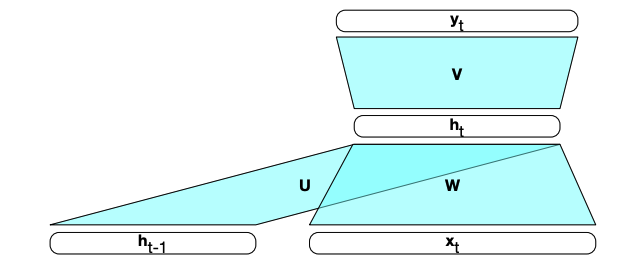 xt = input
ht-1 = hidden layer output from previous input
ht = hidden layer output
yt = output
Figure 9.2 from Jurafsky and Martin
Recurrent neural networks
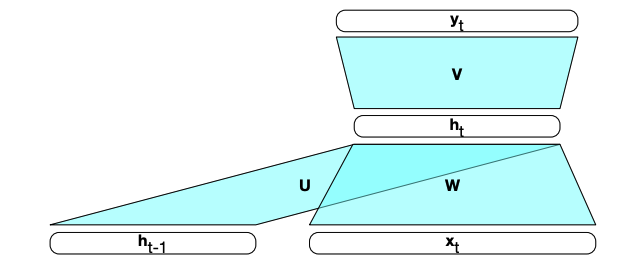 x1
Say you want the output of x1, x2, x3, ….
Recurrent neural networks
y1
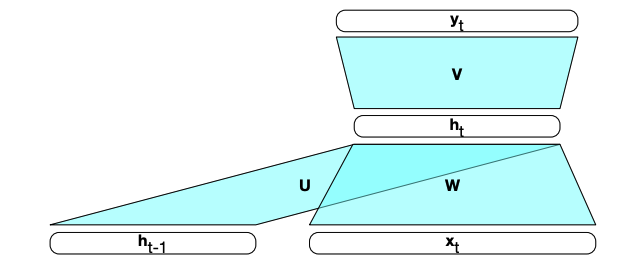 h1
x1
Recurrent neural networks
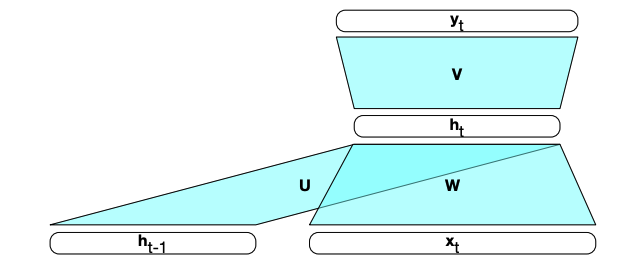 h1
x2
Recurrent neural networks
y2
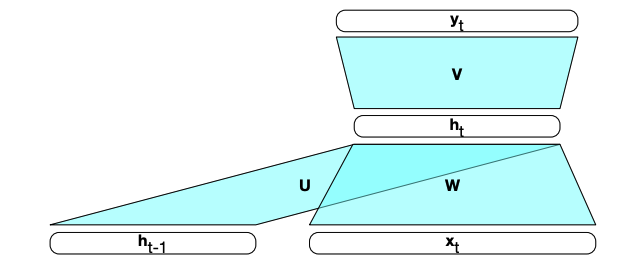 h2
h1
x2
Recurrent neural networks
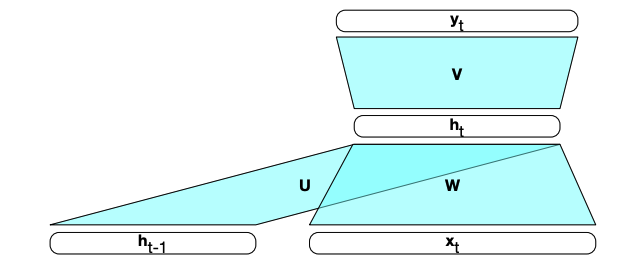 h2
x3
Recurrent neural networks
y3
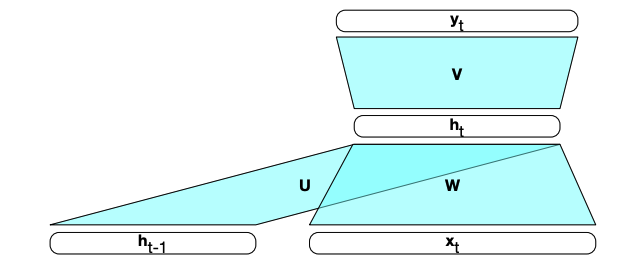 h3
h2
x3
RNNs unrolled
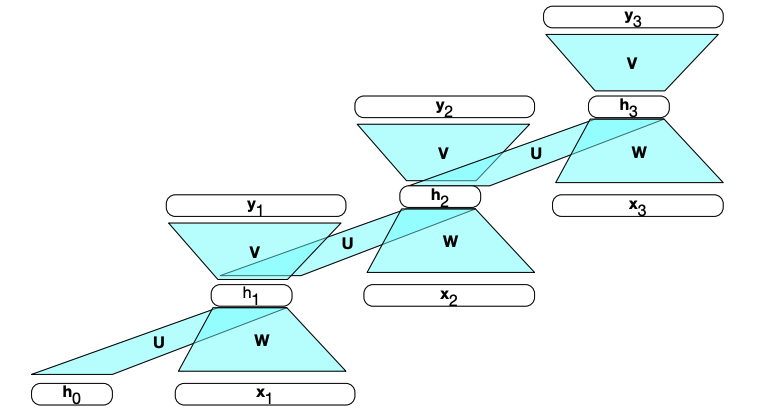 Figure 9.2 from Jurafsky and Martin
Still just a single neural network
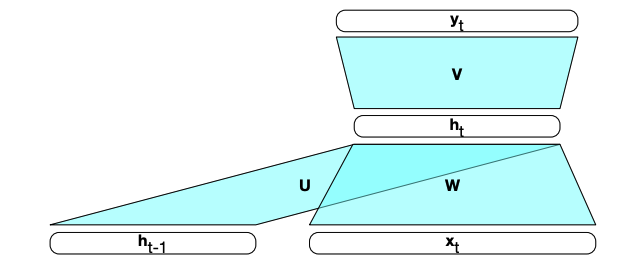 U, W and V are the weight matrices
xt = input
ht-1 = hidden layer output from previous input
ht = hidden layer output
yt = output
Figure 9.2 from Jurafsky and Martin
RNN language models
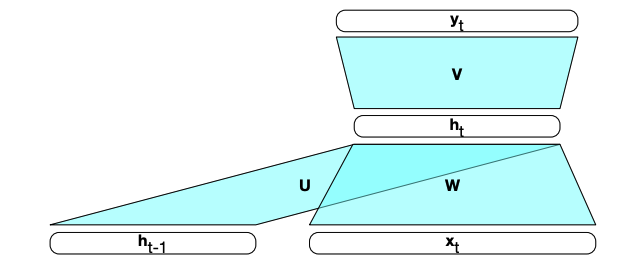 How can we use RNNs as language models p(w1, w2, …, wn)?

How do we input a word into a NN?
“One-hot” encoding
For a vocabulary of V words, have V input nodes

All inputs are 0 except the for the one corresponding to the word
0
a
apple
1
…
apple
xt
0
banana
…
zebra
0
RNN language model
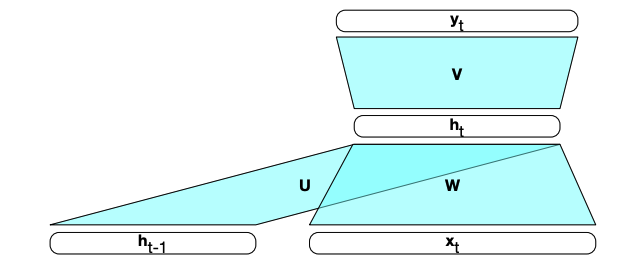 0
…
a
…
apple
1
…
…
0
banana
…
N hidden nodes
zebra
0
V input nodes
V output nodes
RNN language model
p(w1|<s>)
p(w2|<s> w1)
p(w3|<s> w1 w2)
p(w4|<s> w1 w2 w3)
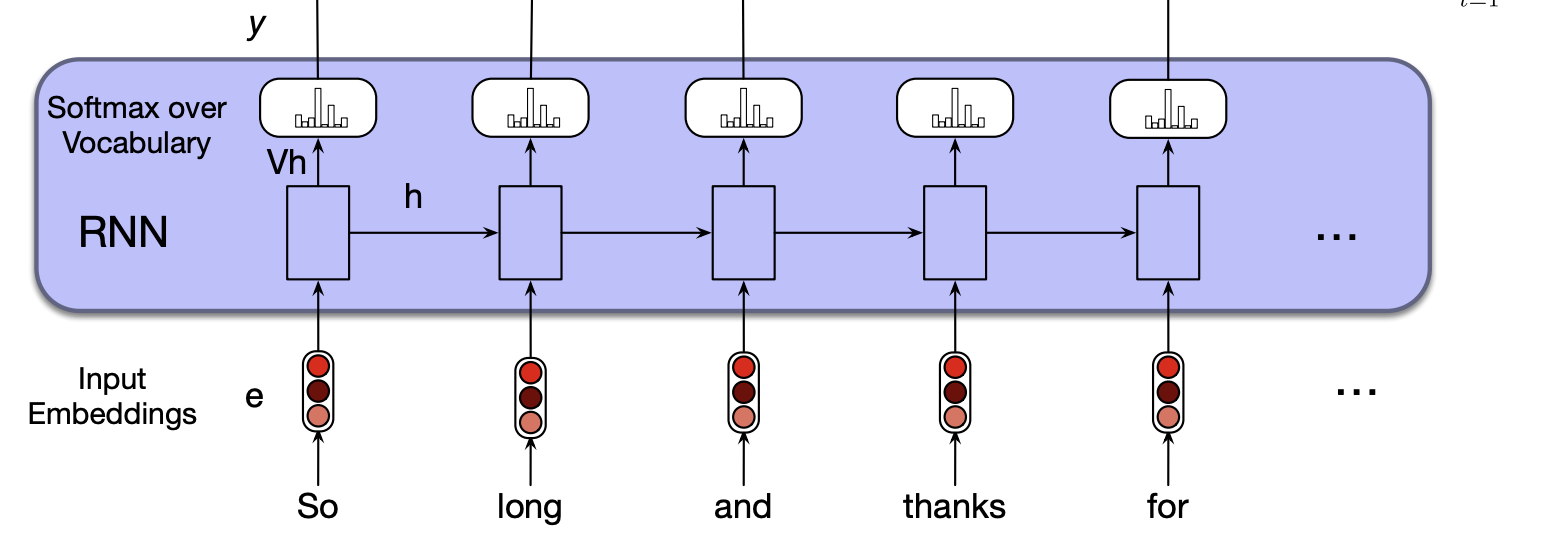 Softmax = turn into probabilities
Figure 9.6 from Jurafsky and Martin
RNN language model
p(w1|<s>)
p(w2|<s> w1)
p(w3|<s> w1 w2)
p(w4|<s> w1 w2 w3)
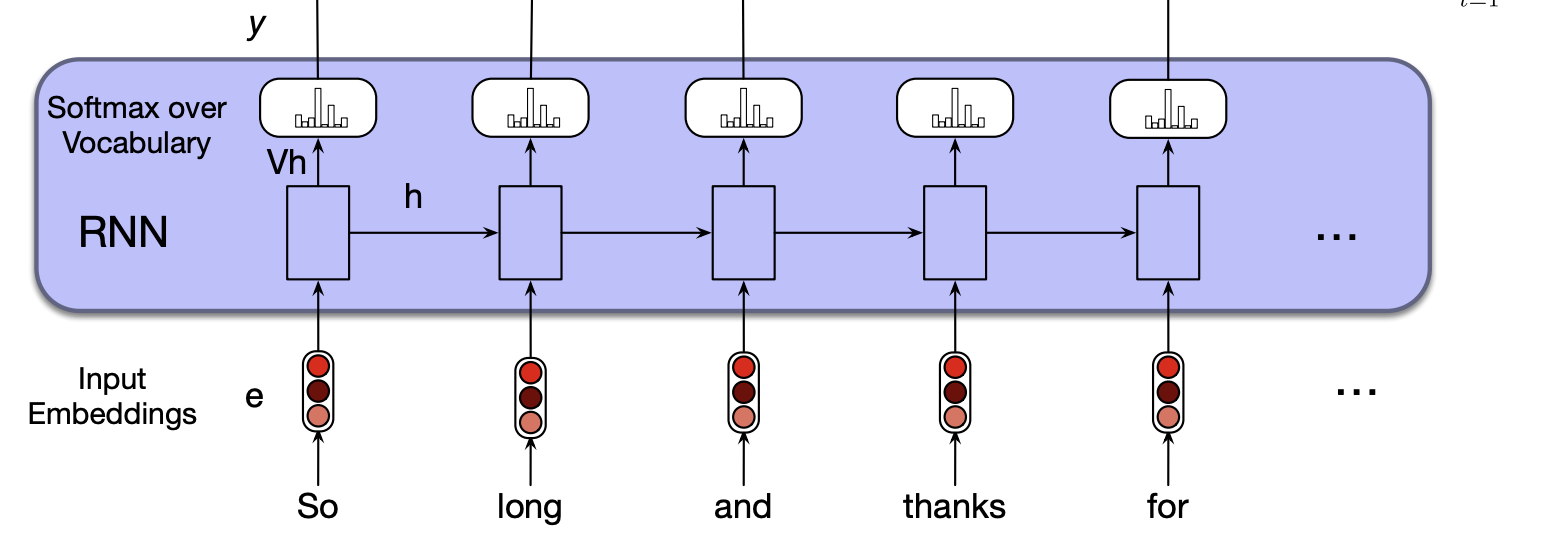 Softmax = turn into probabilities
Figure 9.6 from Jurafsky and Martin
RNN language model
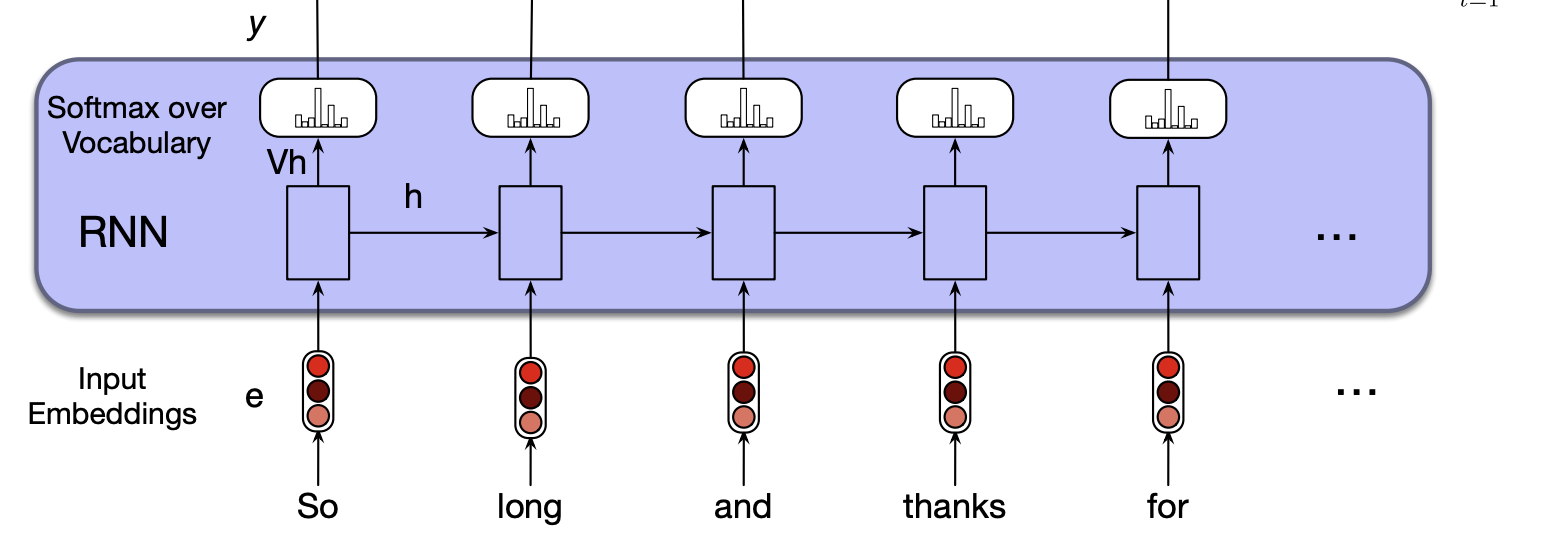 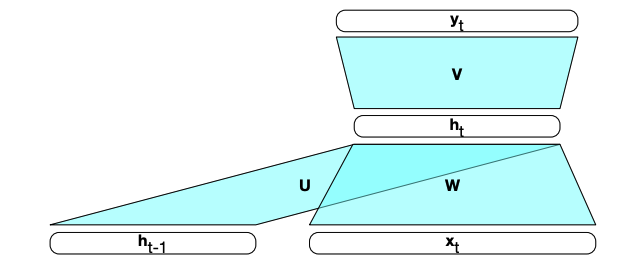 Training RNN LM
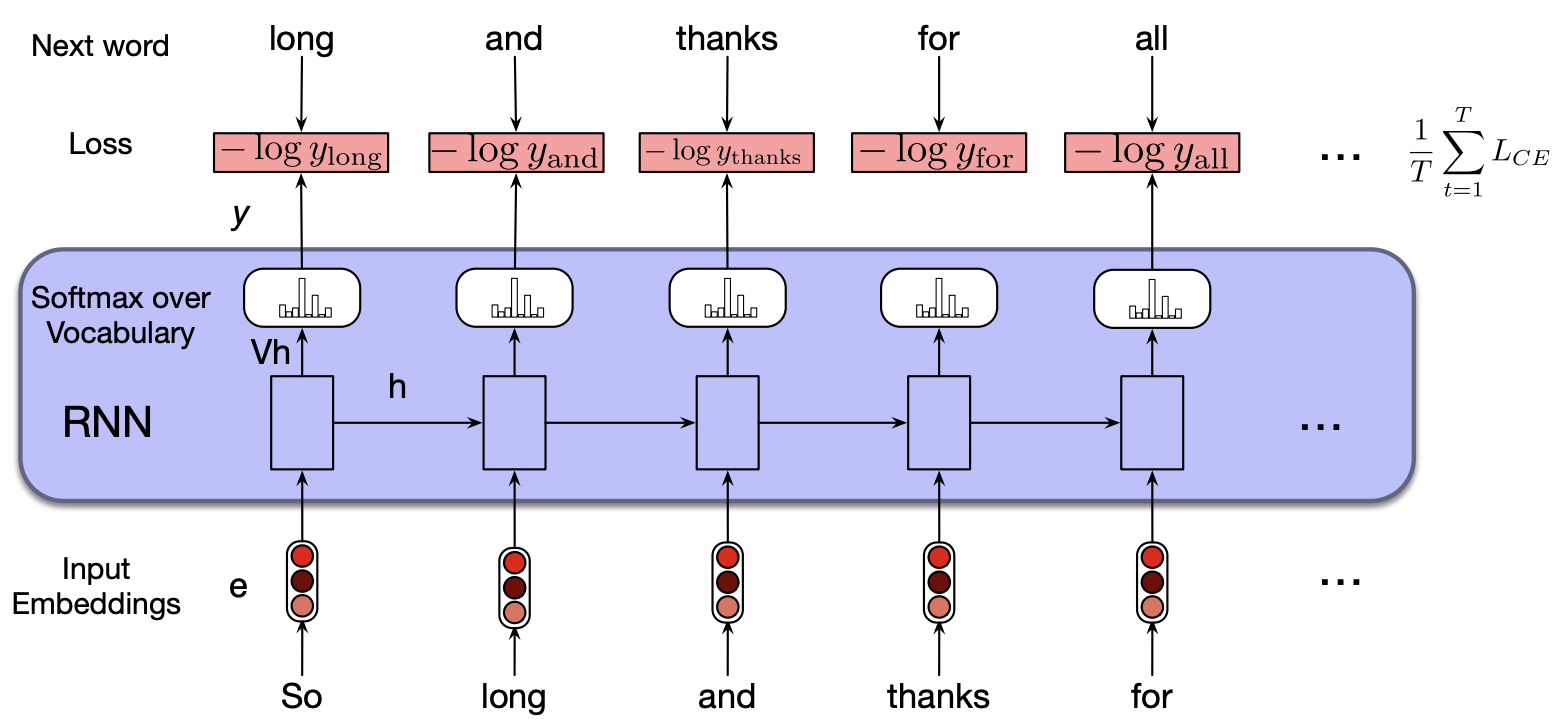 Figure 9.6 from Jurafsky and Martin
Generation with RNN LM
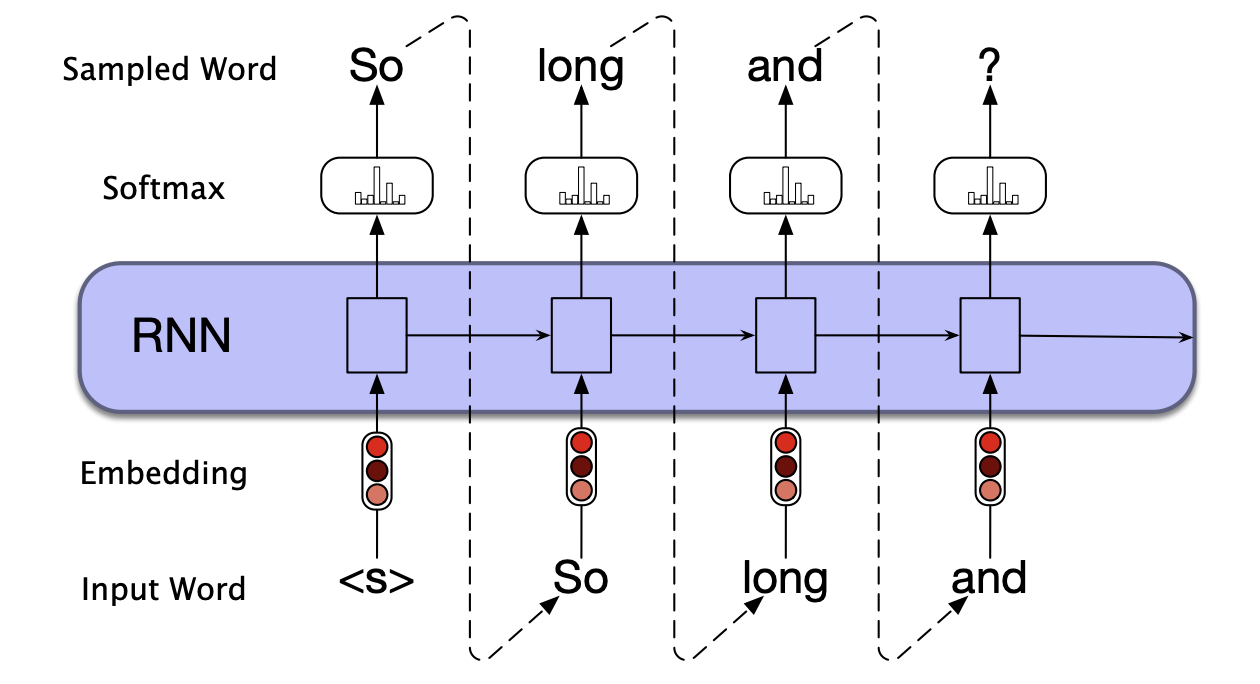 Figure 9.9 from Jurafsky and Martin
Stacked RNNs
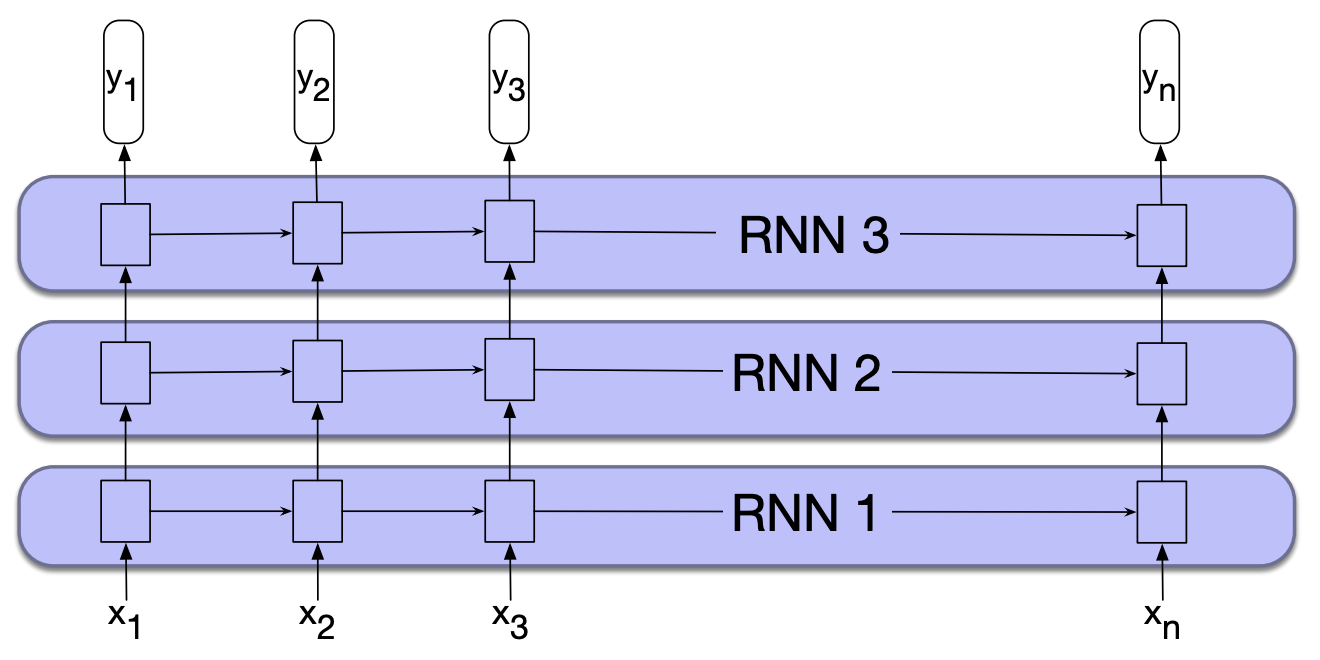 Figure 9.10 from Jurafsky and Martin
Stacked RNNs
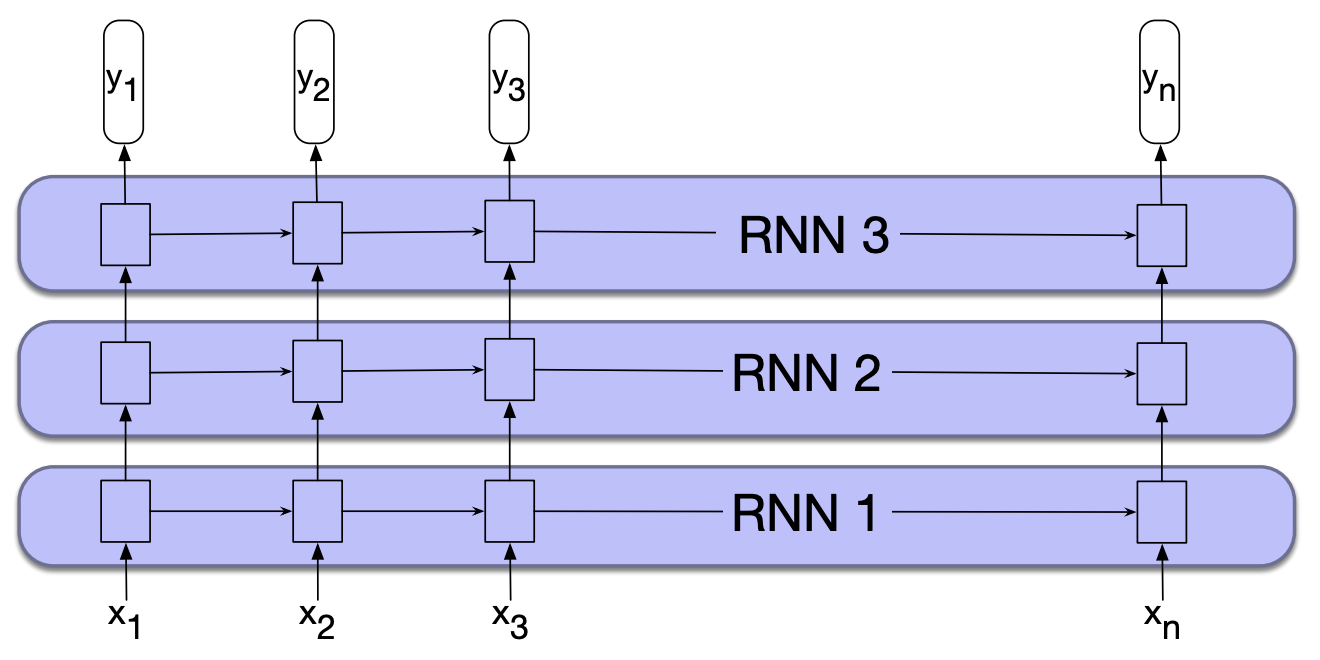 Multiple hidden layers
Still just a single network run over a sequence
Allows for better generalization, but can take longer to train and more data!
Challenges with RNN LMs
p(w1|<s>)
p(w2|<s> w1)
p(w3|<s> w1 w2)
p(w4|<s> w1 w2 w3)
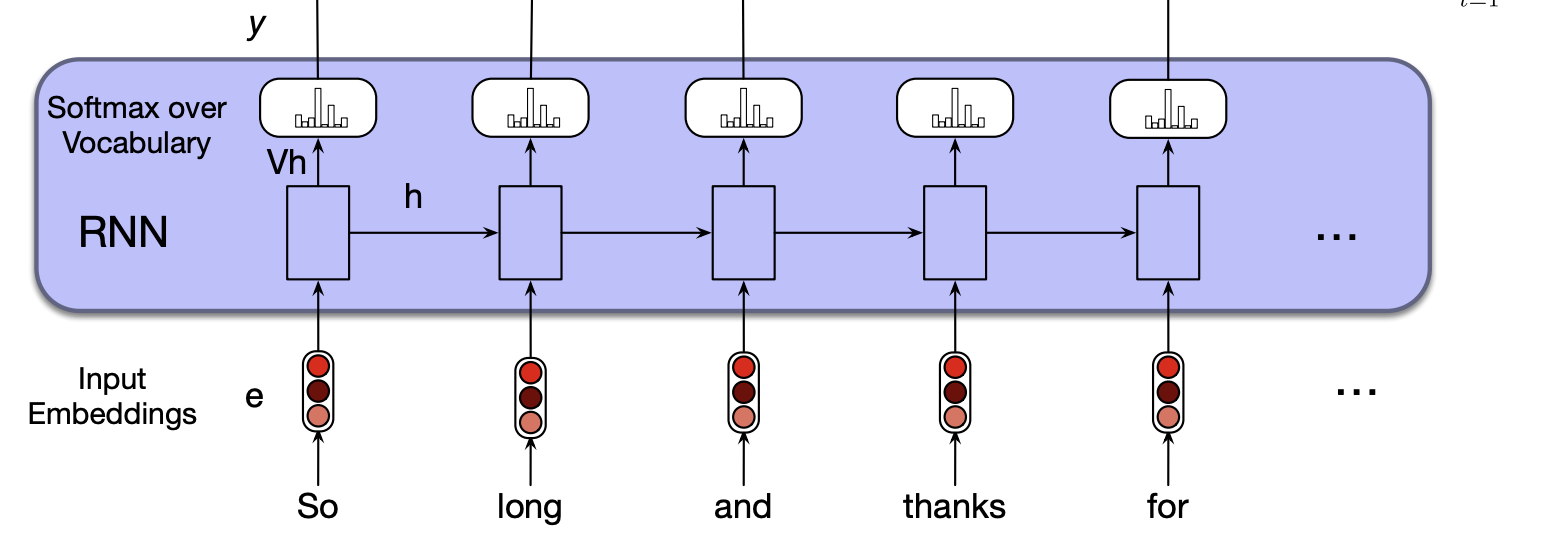 What context is incorporated for predicting wi?
Challenges with RNN LMs
p(w1|<s>)
p(w2|<s> w1)
p(w3|<s> w1 w2)
p(w4|<s> w1 w2 w3)
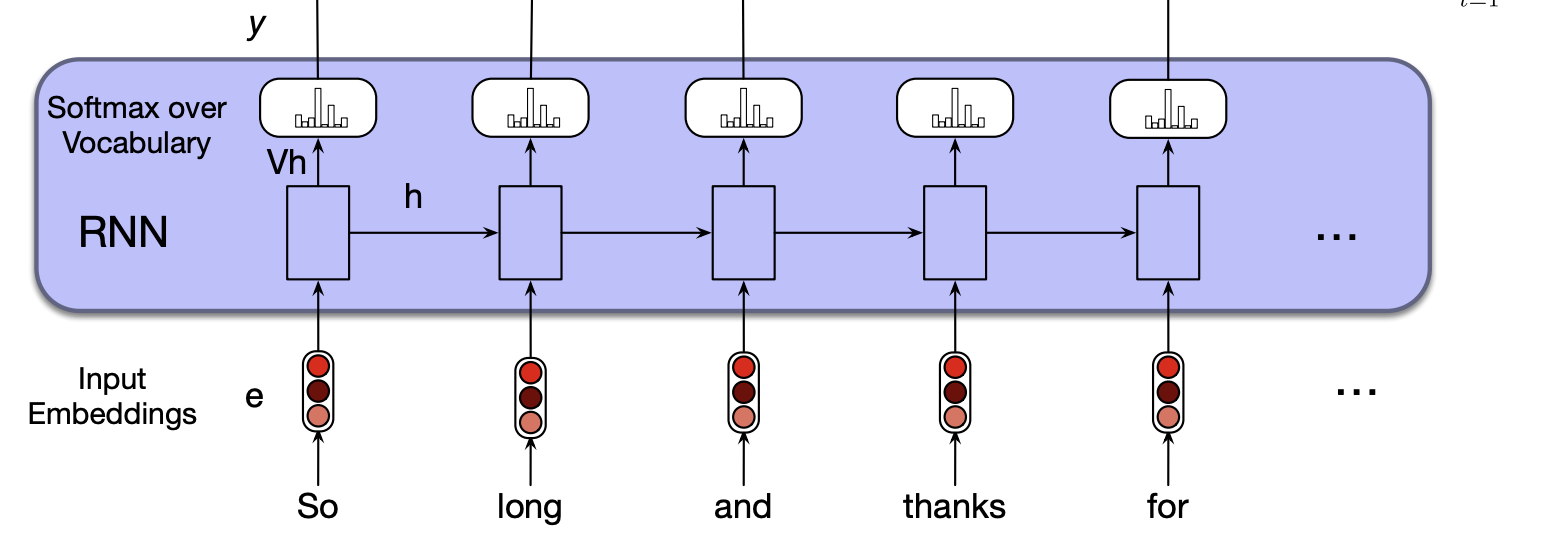 Just like with an n-gram LM, only use previous history.

What are we missing if we’re predicting p(w1, w2, …, wn)?
Bidirectional RNN
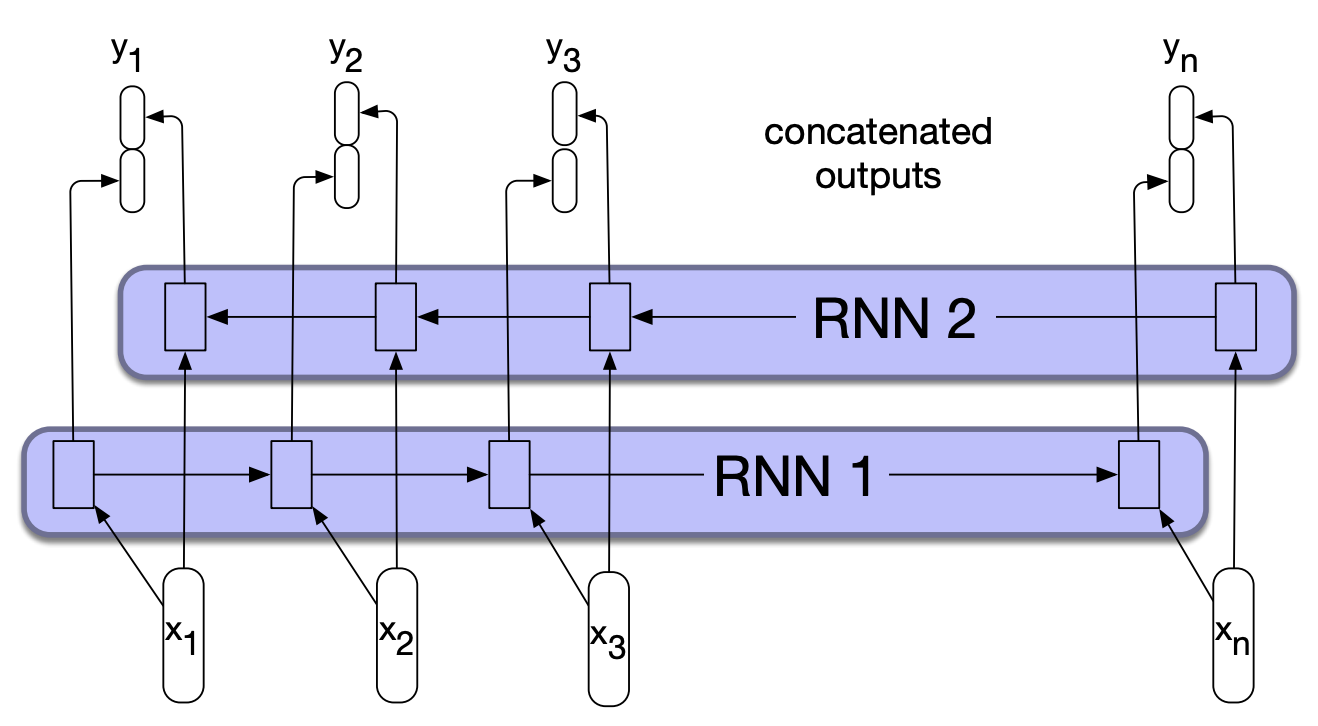 Normal forward RNN
Figure 9.11 from Jurafsky and Martin
Bidirectional RNN
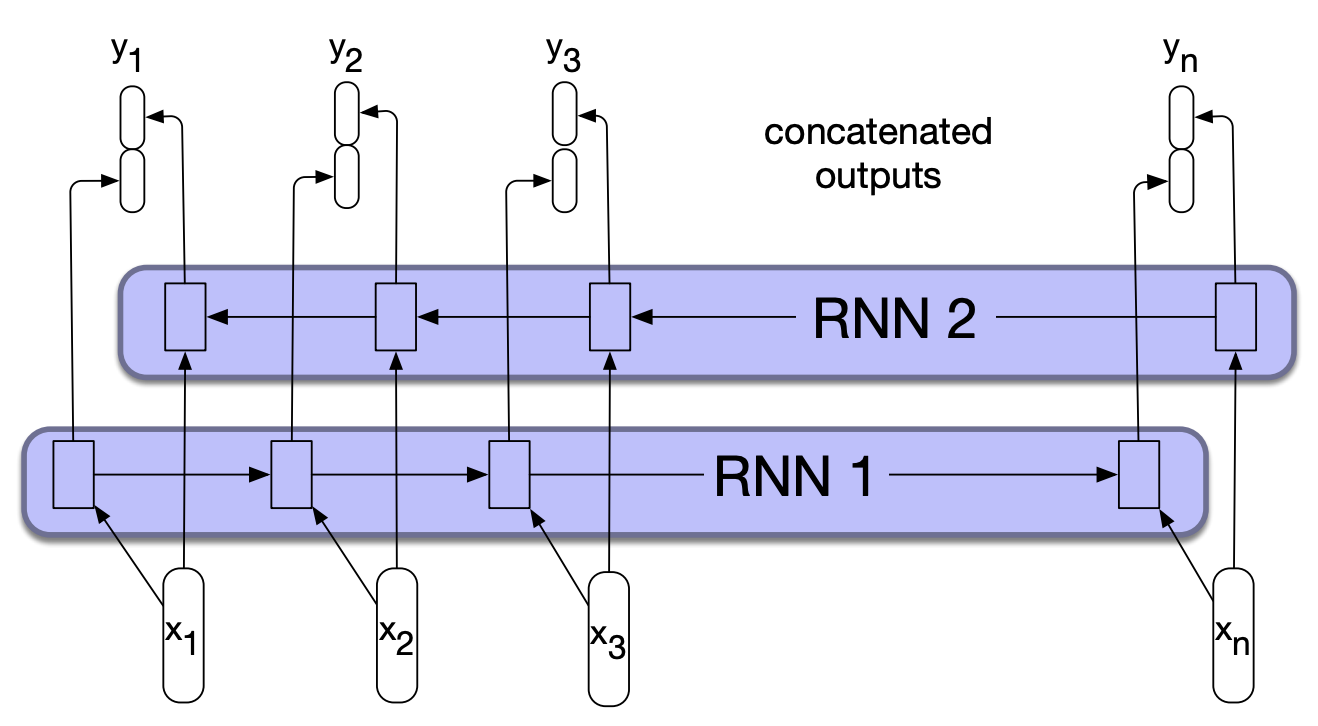 Normal forward RNN
Figure 9.11 from Jurafsky and Martin
Bidirectional RNN
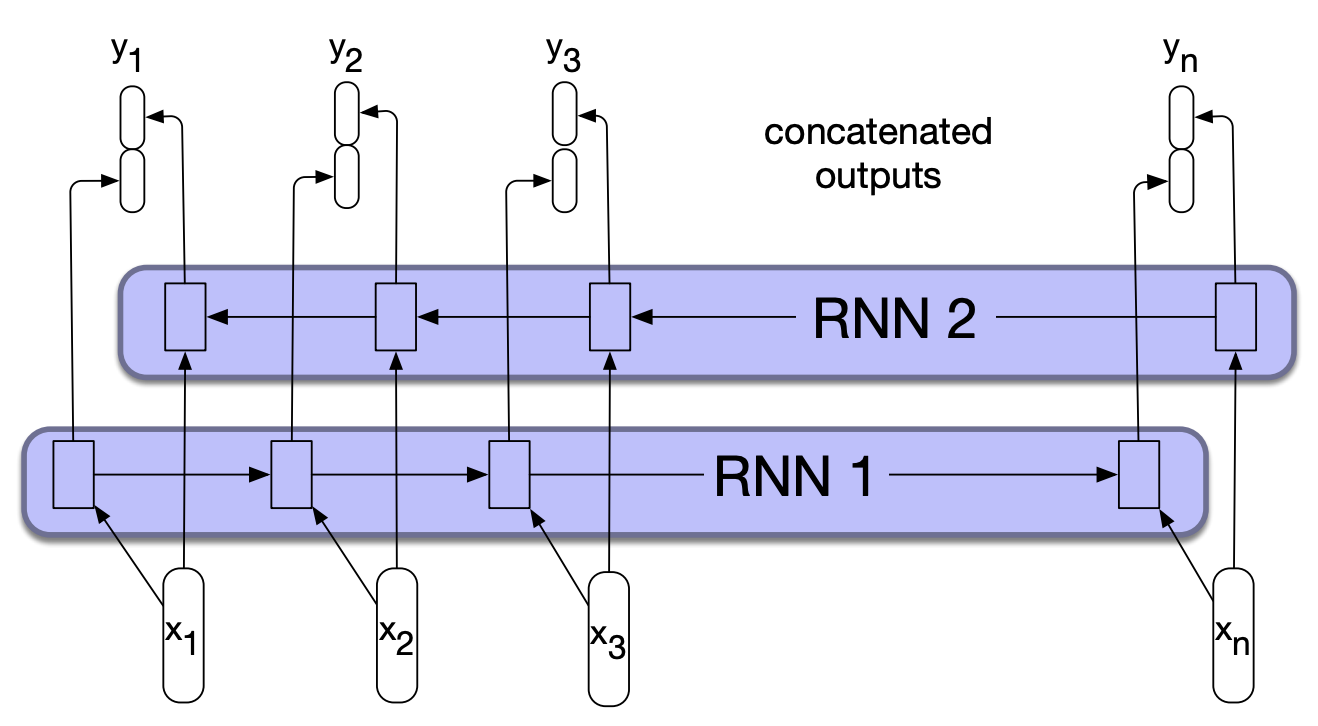 Backward RNN, starting from the last word
Figure 9.11 from Jurafsky and Martin
Bidirectional RNN
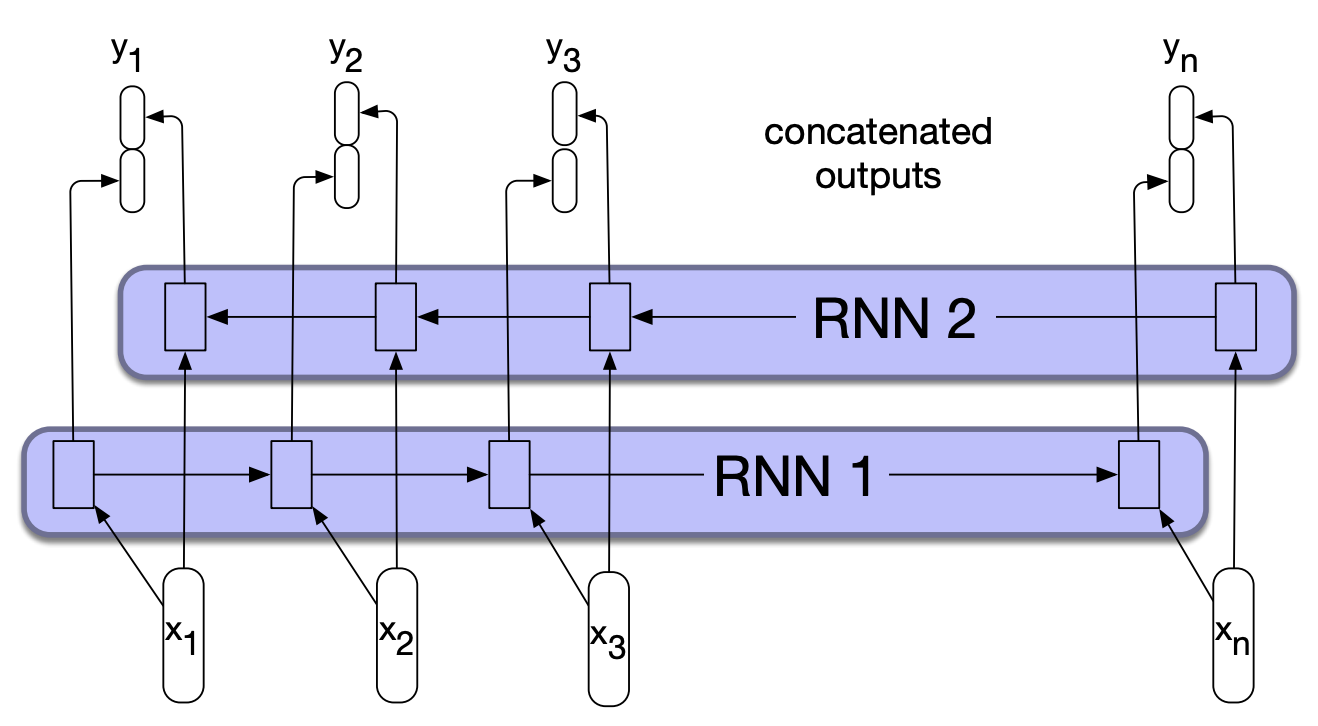 Prediction uses collected information from the words before (left)
and words after (right)
Figure 9.11 from Jurafsky and Martin
Challenges with RNN LMs
p(w1|<s>)
p(w2|<s> w1)
p(w3|<s> w1 w2)
p(w4|<s> w1 w2 w3)
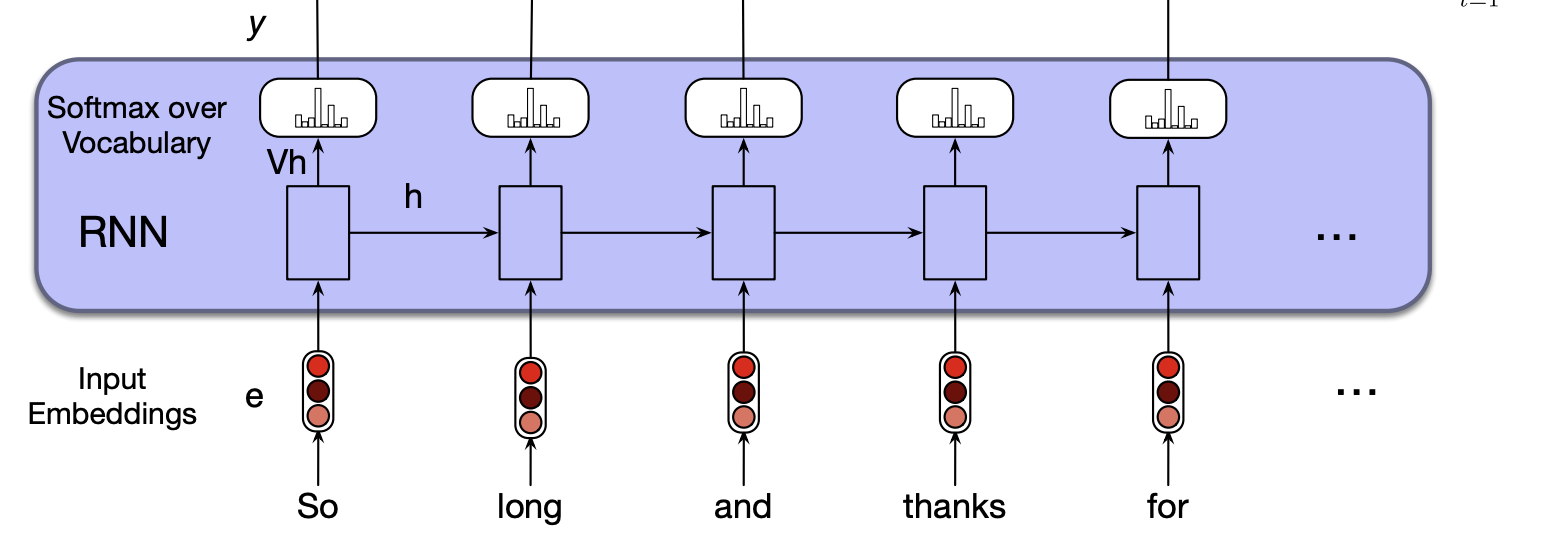 Can we use them for translation (and related tasks)?

Any challenges?
Challenges with RNN LMs
hasta
luega
y
gracias
por
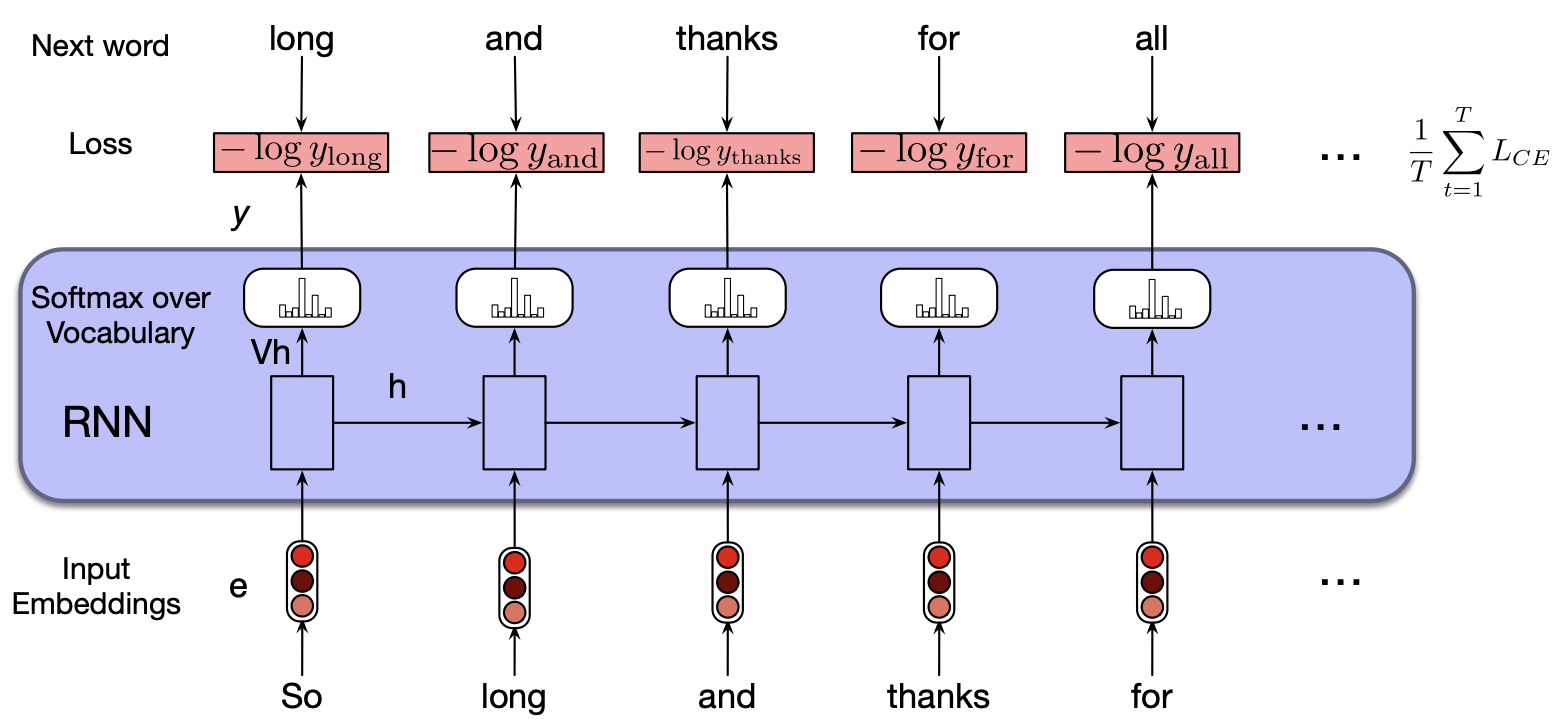 Can we use them for translation (and related tasks)?

Any challenges?
Challenges with RNN LMs
No laila lōʻihi a mahalo no nā mea a pau
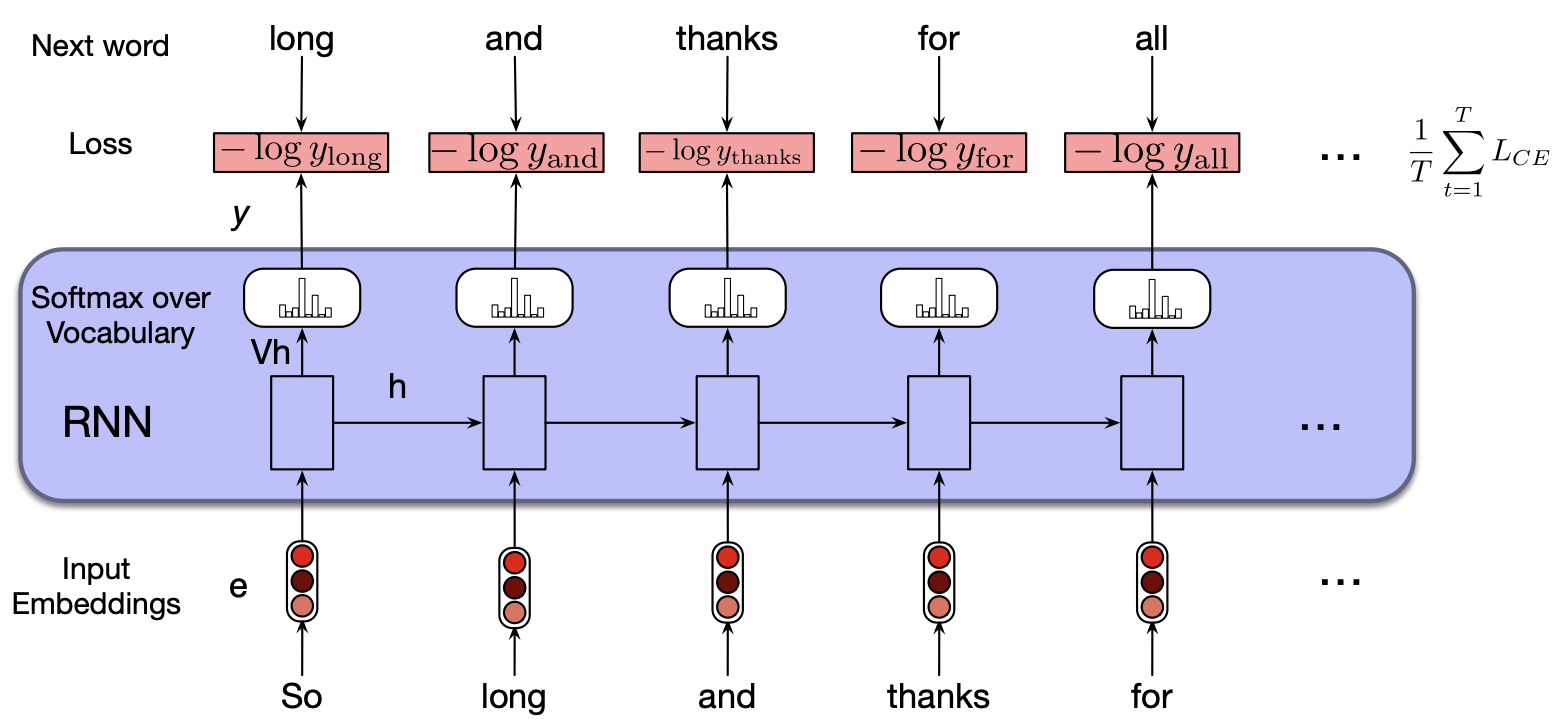 Translation isn’t word-to-word

Worse for other tasks like summarization
Encoder-decoder models
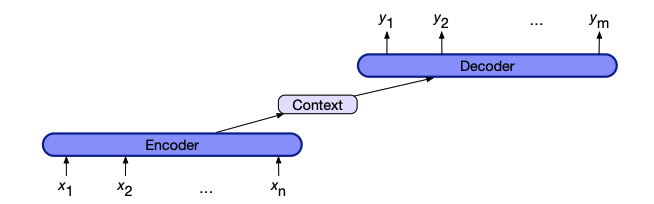 Idea:
Process the input sentence (e.g., sentence to be translated) with a network
Represent the sentence as some function of the hidden states (encoding)
Use this context to generate the output
Figure 9.16 from Jurafsky and Martin
Encoder-decoder models: simple version
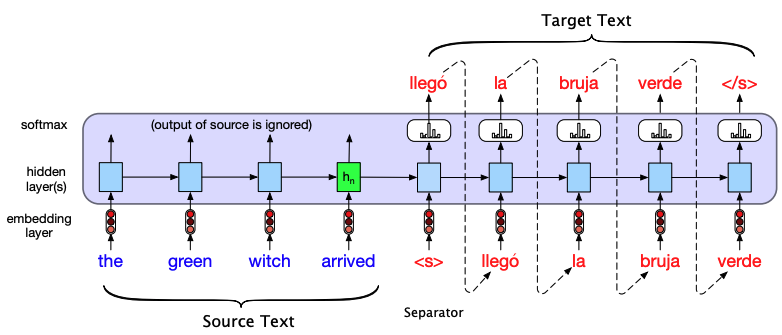 The context is the final hidden state of the encoder and is provided as input to the first step of the decoder
Figure 9.17 from Jurafsky and Martin
Encoder-decoder models:improved
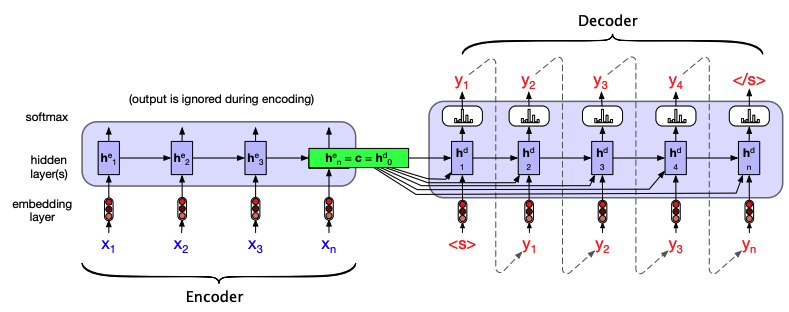 The context is some combination of all of the hidden states of the encoder
How is this better?
Figure 9.18 from Jurafsky and Martin
Encoder-decoder models:improved
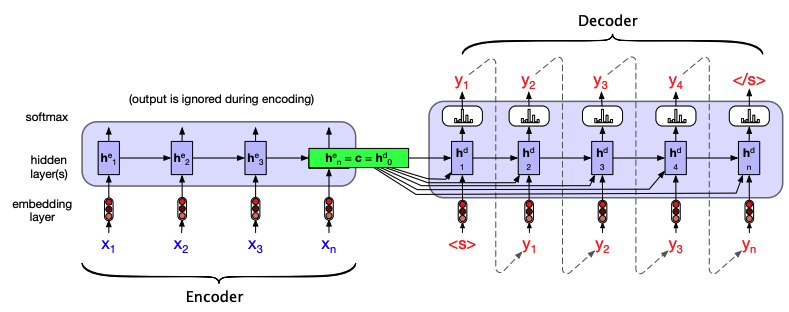 The context is some combination of all of the hidden states of the encoder
Each step of decoding has access to the original, full encoding/context
Figure 9.18 from Jurafsky and Martin
Encoder-decoder models:improved
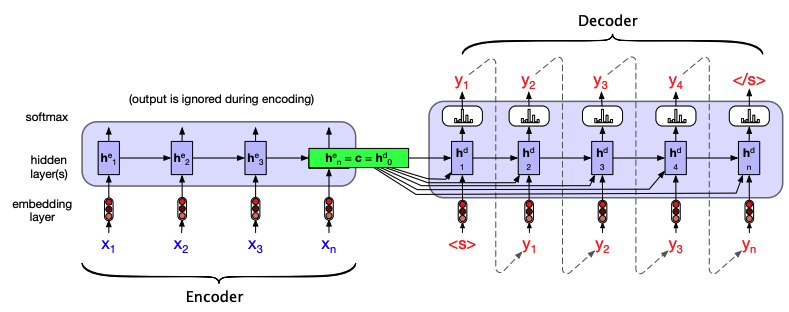 Even with this model, different encoding steps may care about different parts of the context
Figure 9.18 from Jurafsky and Martin
Encoder-decoder models:improved
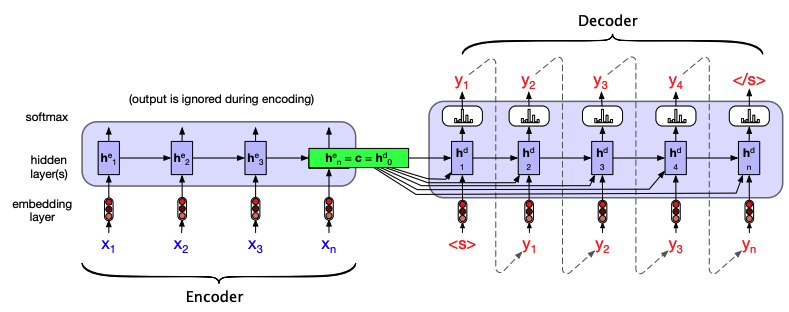 Even with this model, different encoding steps may care about different parts of the context
Figure 9.18 from Jurafsky and Martin
Attention
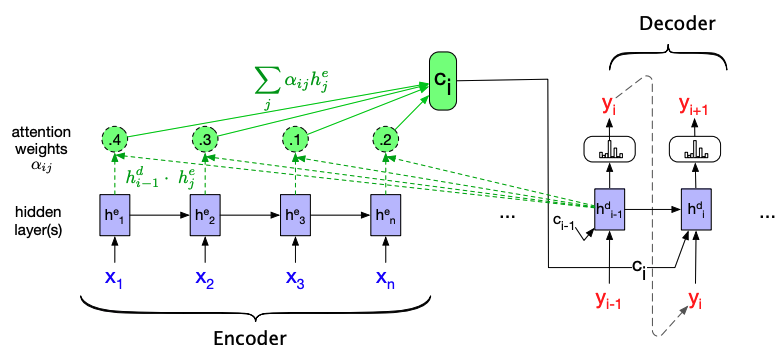 Context is dependent on where we are in decoding step and the relationship between encoder and decoder hidden states
Attention
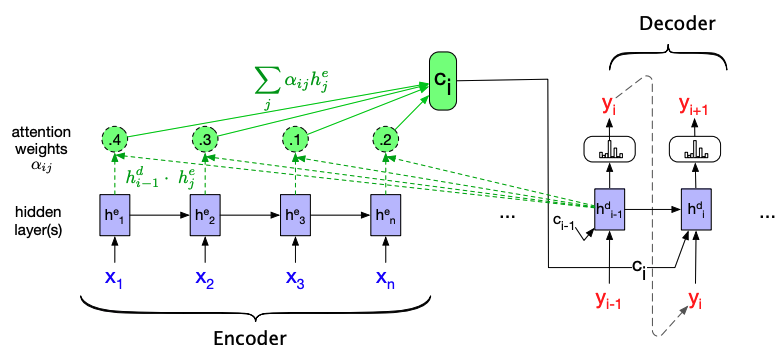 Simple version attention is static, but can learn attention mechanism (i.e., relationship between encoder and decoder hidden states)
Figure 9.23 from Jurafsky and Martin
Attention
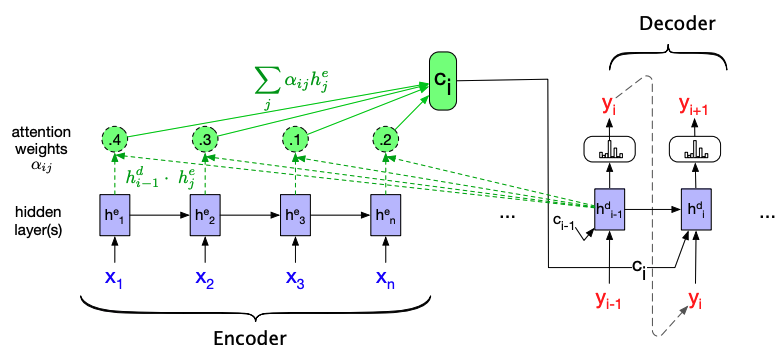 Key RNN challenge: computation is sequential
This prevents parallelization
Harder to model contextual dependencies
Figure 9.23 from Jurafsky and Martin
Another model
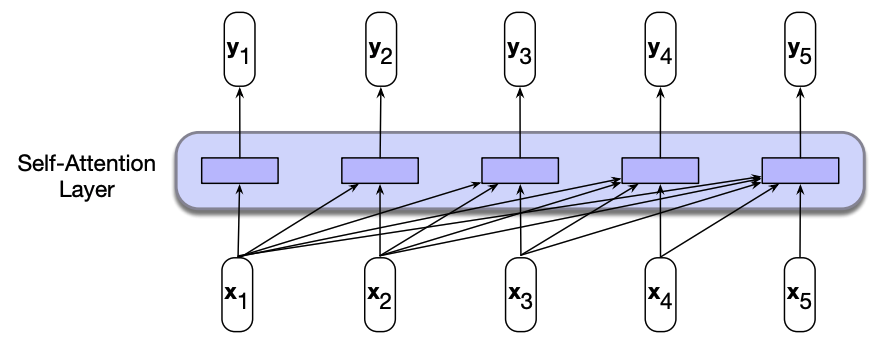 How is this setup different from the RNN?
Figure 10.1 from Jurafsky and Martin
Another model
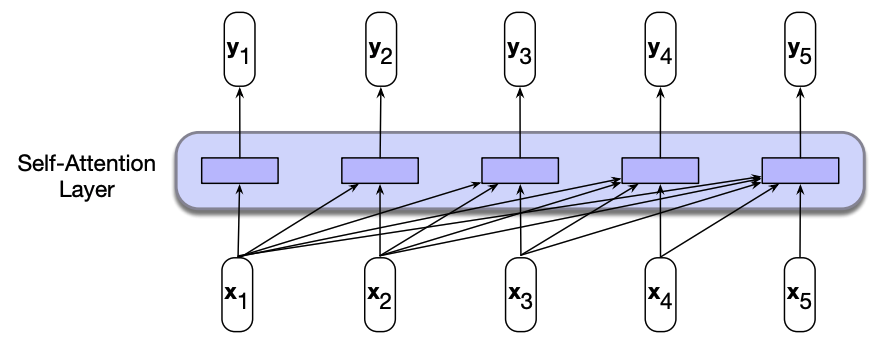 Do not rely on the hidden states for context information

Parallel: computation can all happen at once
Figure 10.1 from Jurafsky and Martin
Self-attention
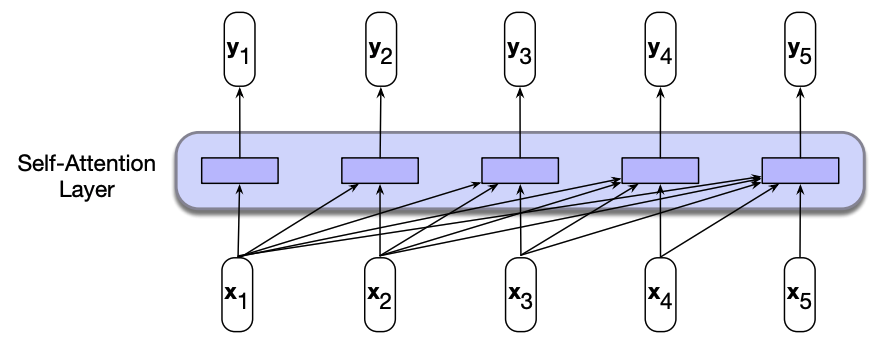 Self-attention: 
Input is some context (for LMs, the previous words)
Learn what parts of the context are important based
Figure 10.1 from Jurafsky and Martin
Self-attention
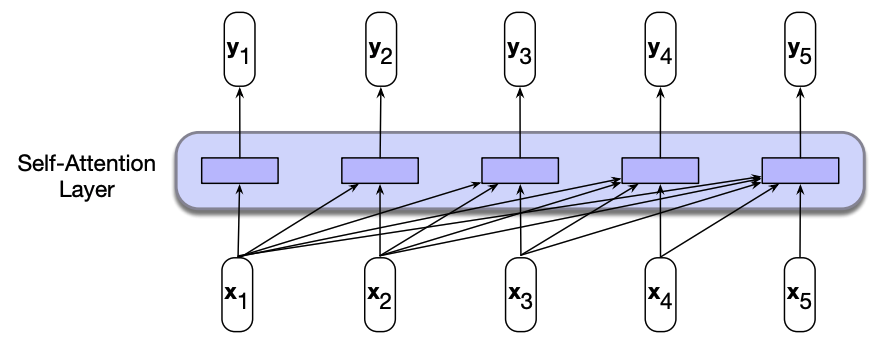 Figure 10.1 from Jurafsky and Martin
Transformer block
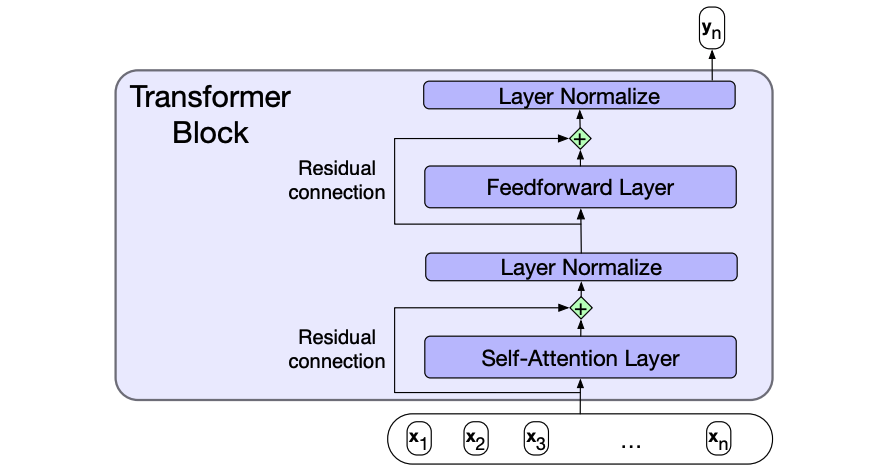 Figure 10.4 from Jurafsky and Martin
Transformer network
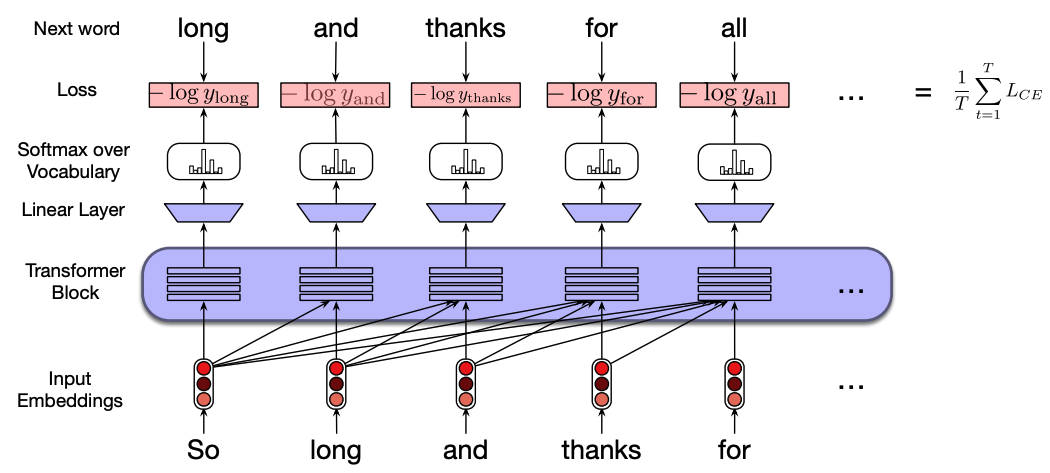 Transformer network vs. RNN
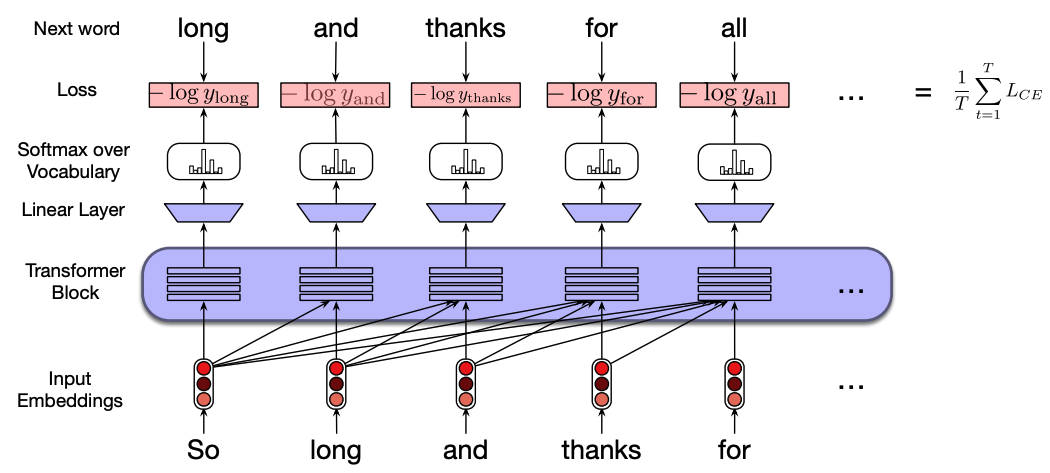 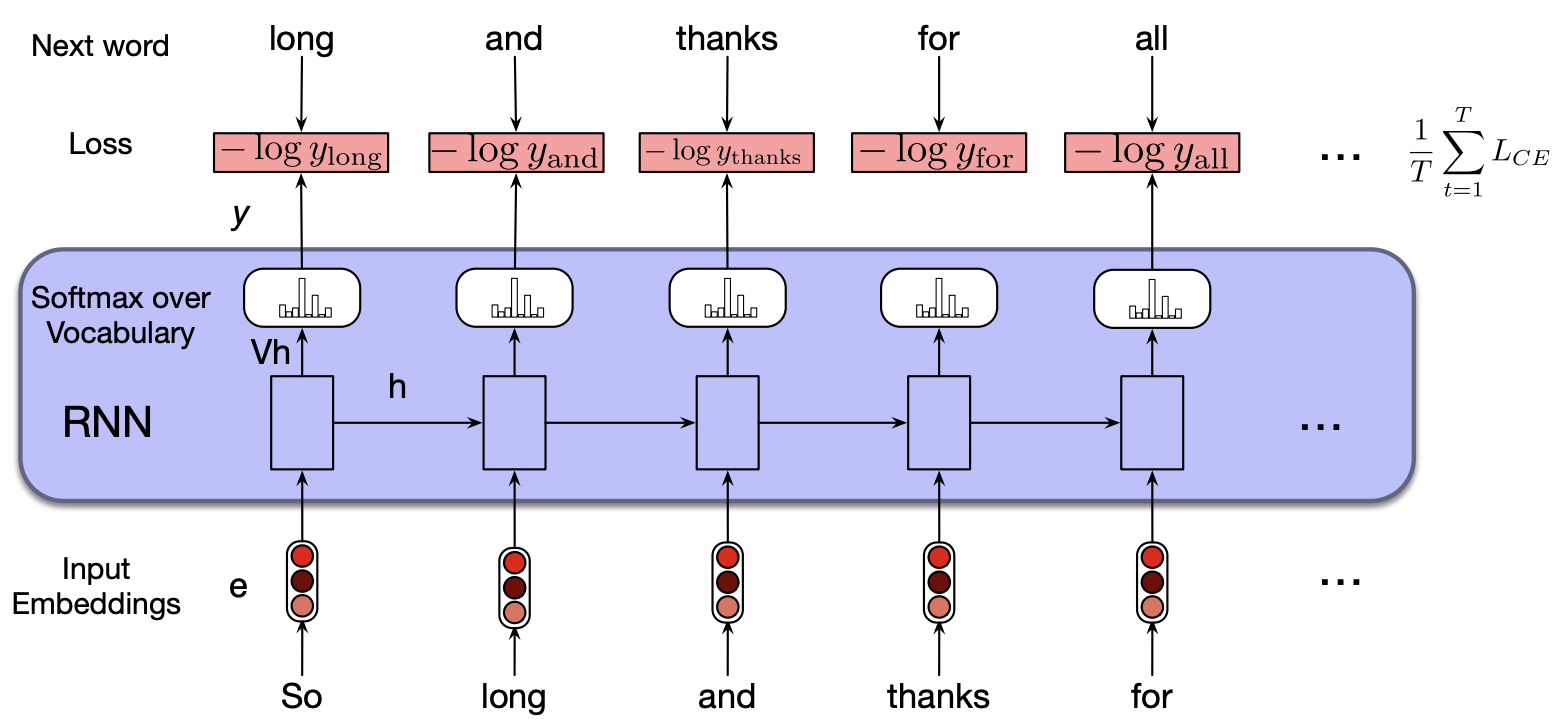 GPT
Generative: outputs things

Pre-trained: previously trained on a large corpus

Transformer: uses the transformer network
Pre-trained language models
Pre-trained language models are general purpose and are trained on a very large corpus

They can be used as/is to:
Ask p(w1 w2 … wn)
Generate text given some seed, p(wi | w1 w2 … wi-1

They can also be “fine-tuned” for particular tasks: take the current weights and update them based on a specific application
ChatGPT
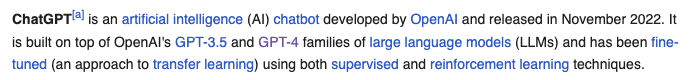 ChatGPT
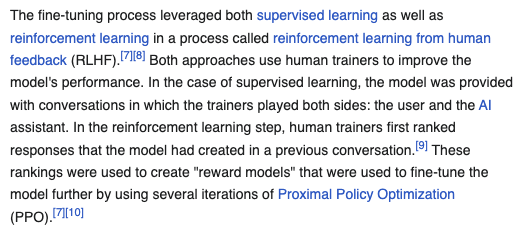